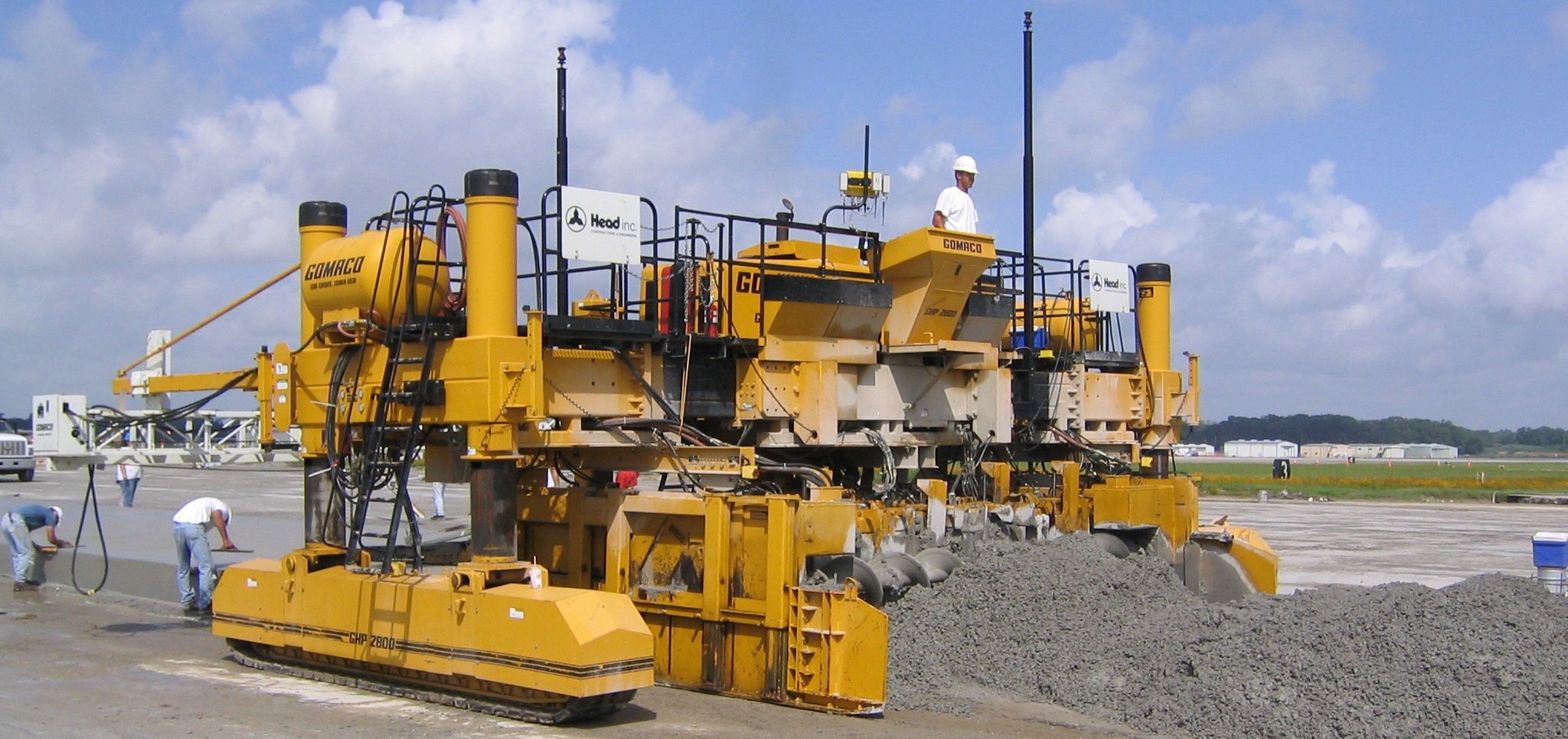 Укладка бетонных покрытий. 3D технология «Виртуальная Струна»
Виды работ для автоматизации …
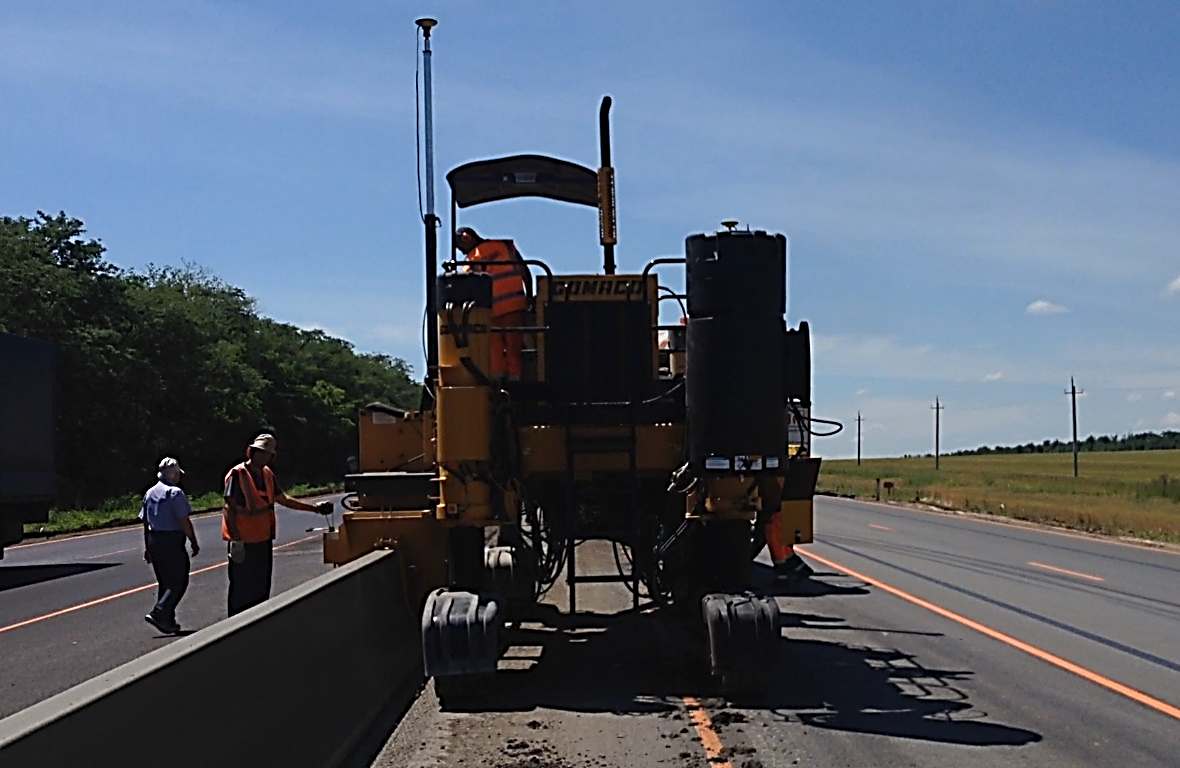 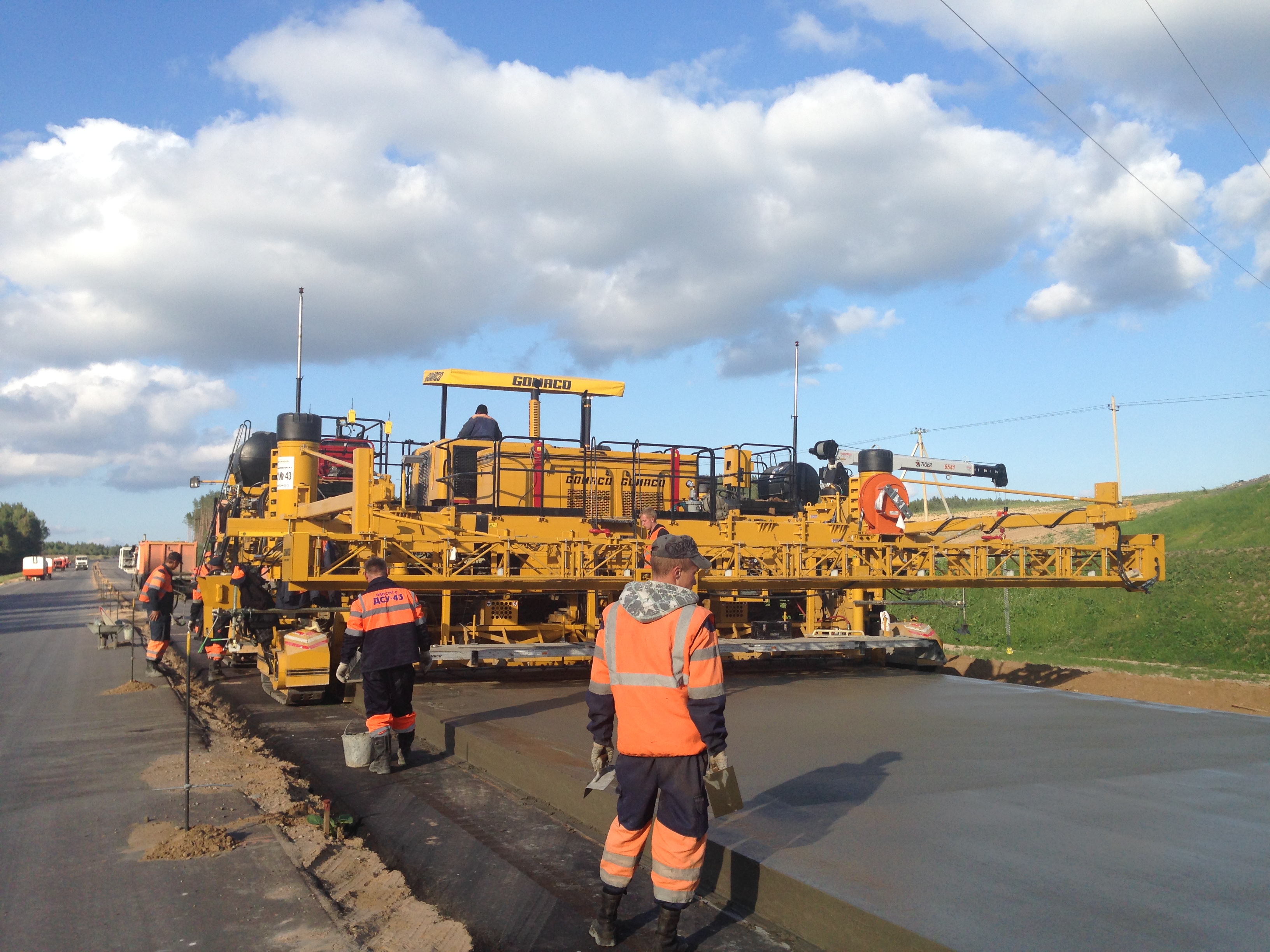 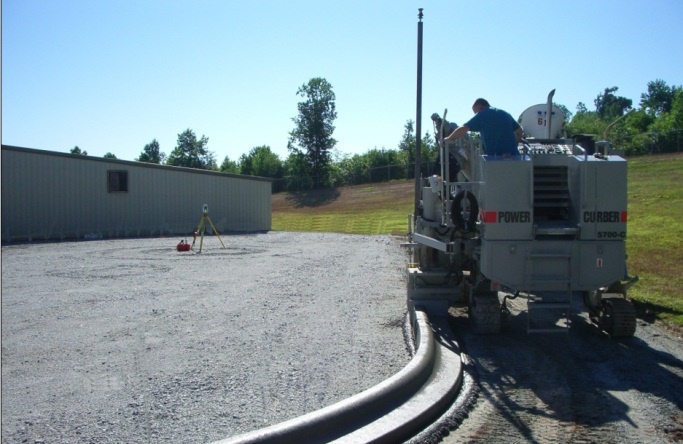 Традиционный метод с копирной струной…
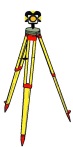 Точка ПВО
Иди 3 метров!
Иди на лево 1 м!
Чуть вышеit!
Чуть ниже….!
STOP!
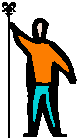 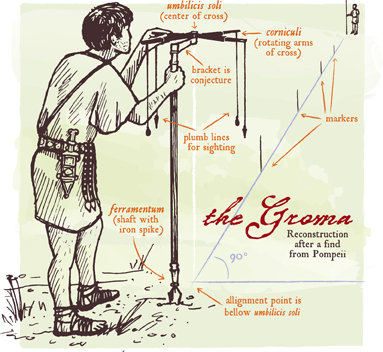 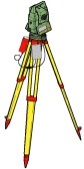 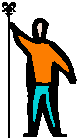 Главные проблемы традиционного метода
Струна – уничтожитель времени. (3 – 4 часа на 200 метров)
Струну сбивают при работе
Провис струны – стандартная проблема. Нужен постоянный контроль
Струна мешает подвозу материала и работе техники. 
Точность разбивки струны зависит от опыта геодезиста. Человеческий фактор
При работе в туннеле. Установка струны затруднена
3D система укладки бетона«Виртуальная струна»
Robot #2(Guidance)
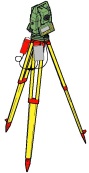 Robot #1(Guidance)
Компьютер
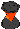 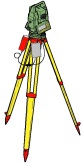 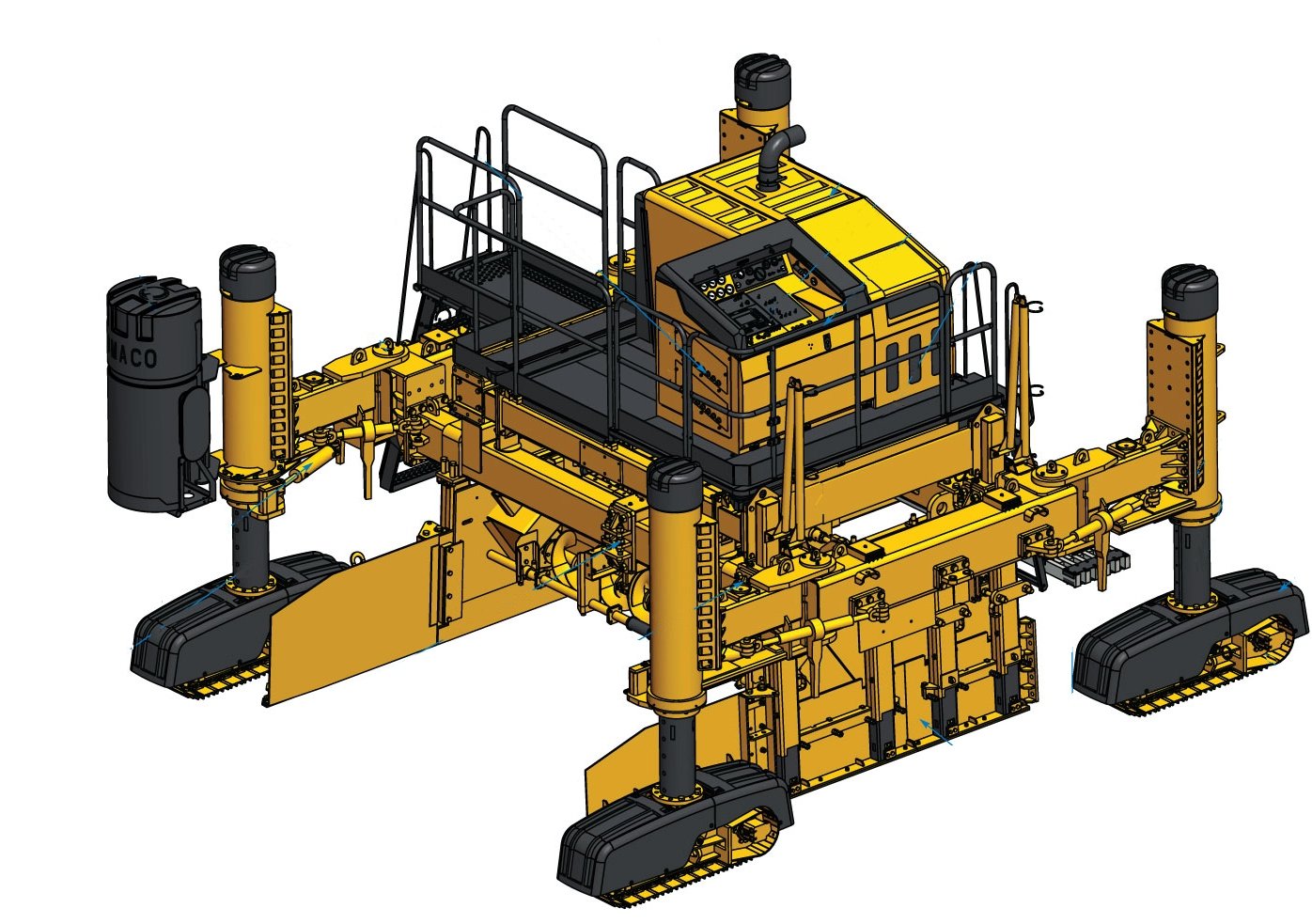 Отражатель
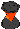 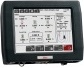 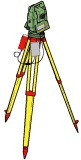 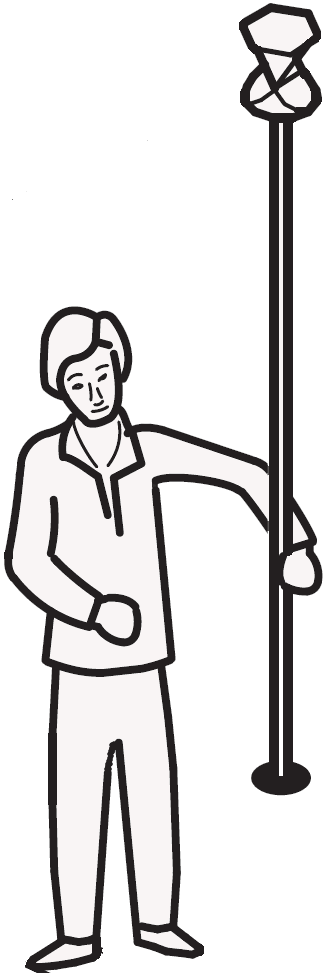 Robot #3(Контроль & поддержка)
Работ с «Виртуальной струной», 3D системой …
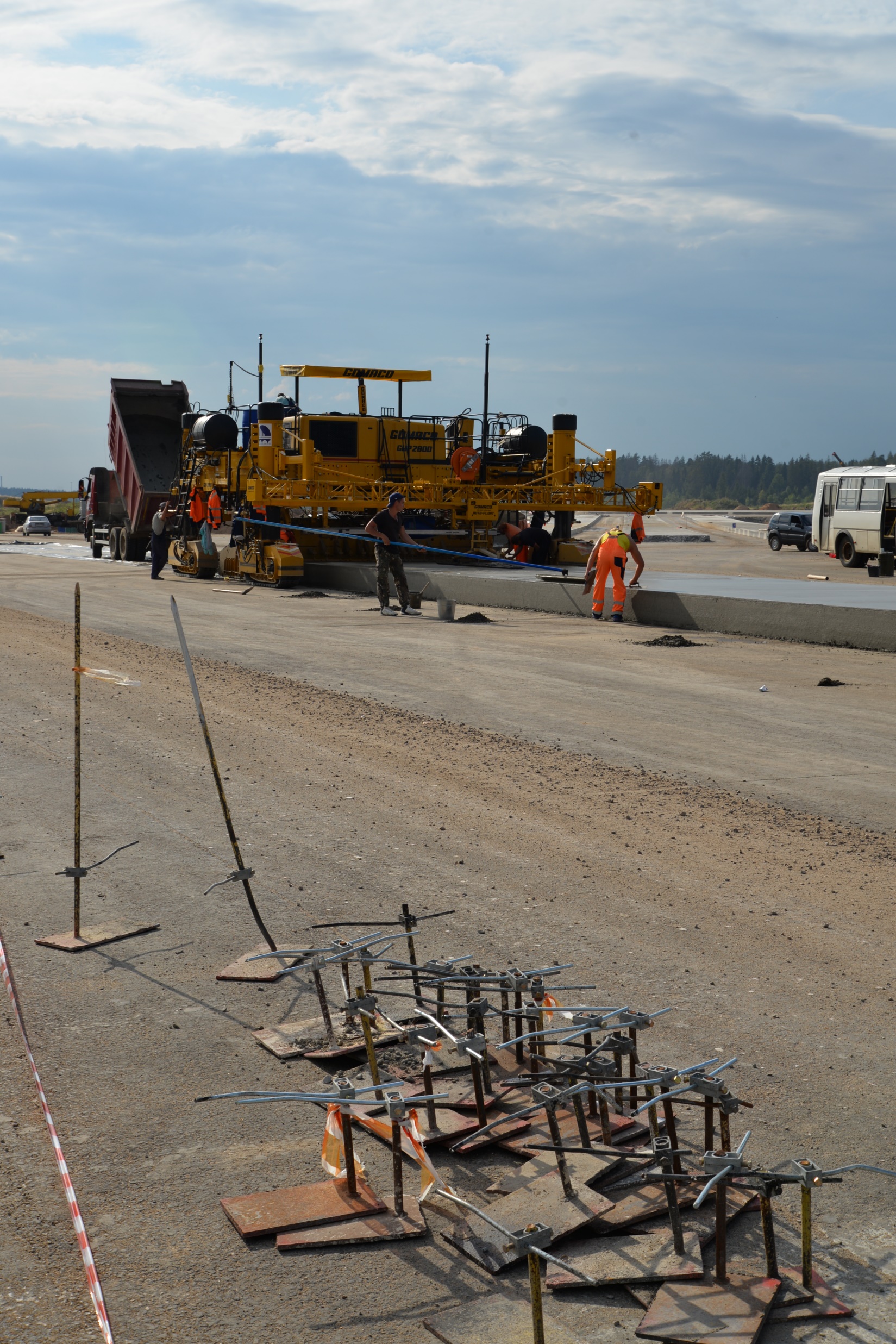 До начала работы … 
Загрузить проект в бортовой компьютер 
Выкинуть опорные стойки!

Только во время укладки…
Установить тахеометры
Начать укладку
«Виртуальная струна» vs Копирной струны …
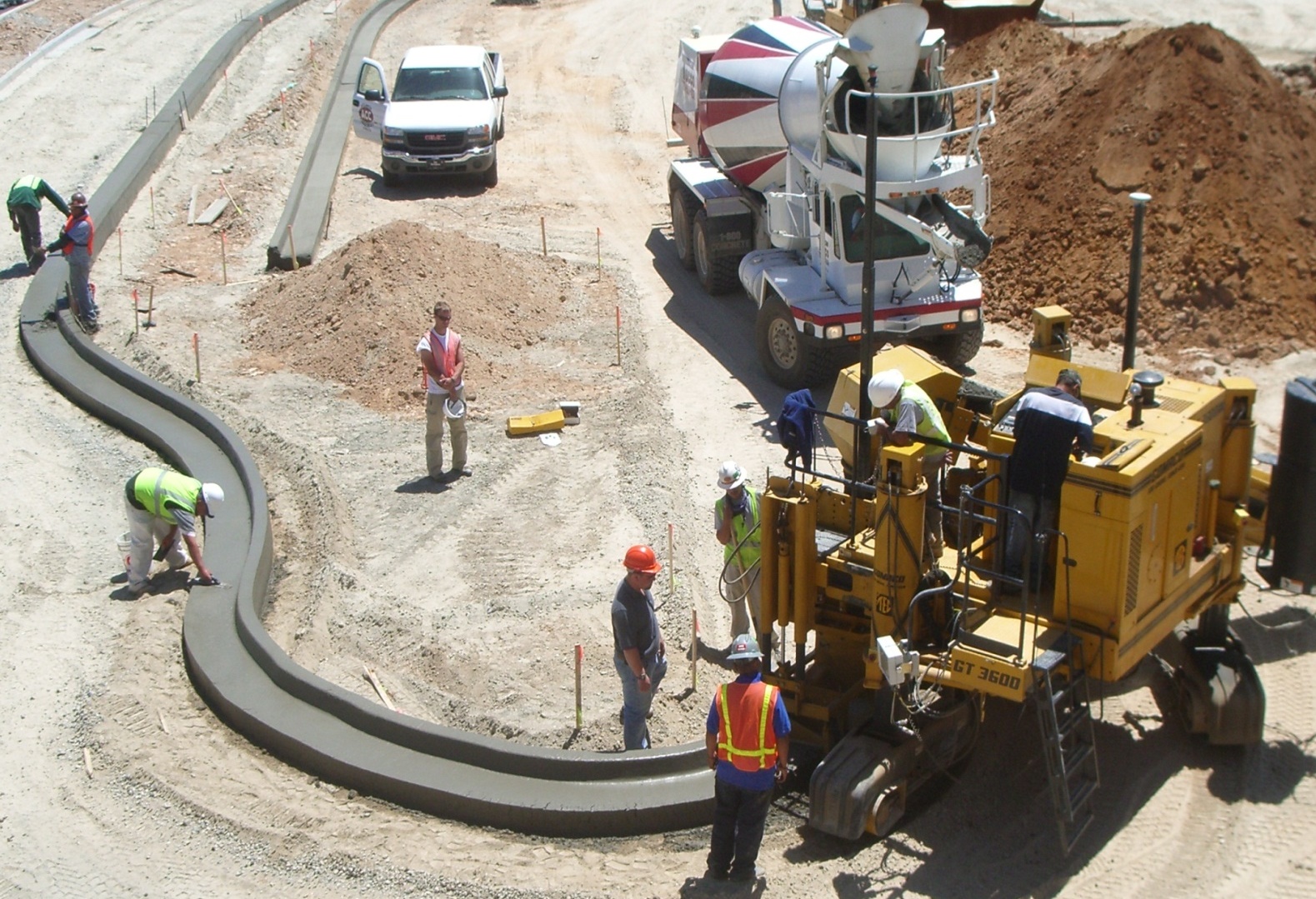 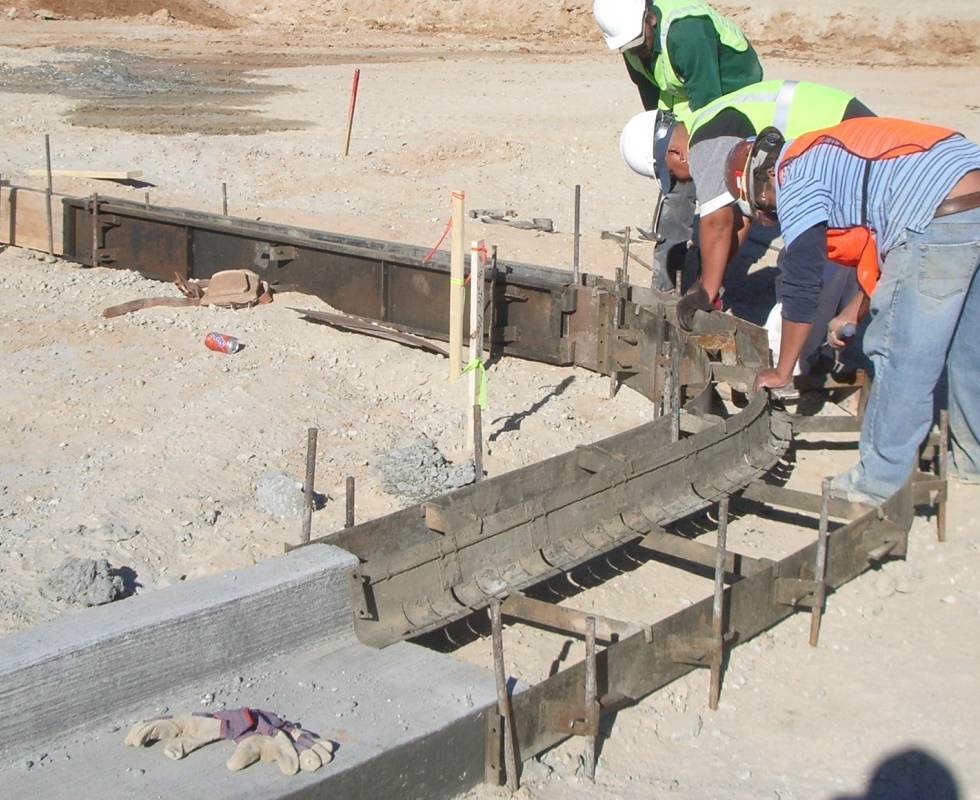 «Виртуальная струна» vs Копирной струны …
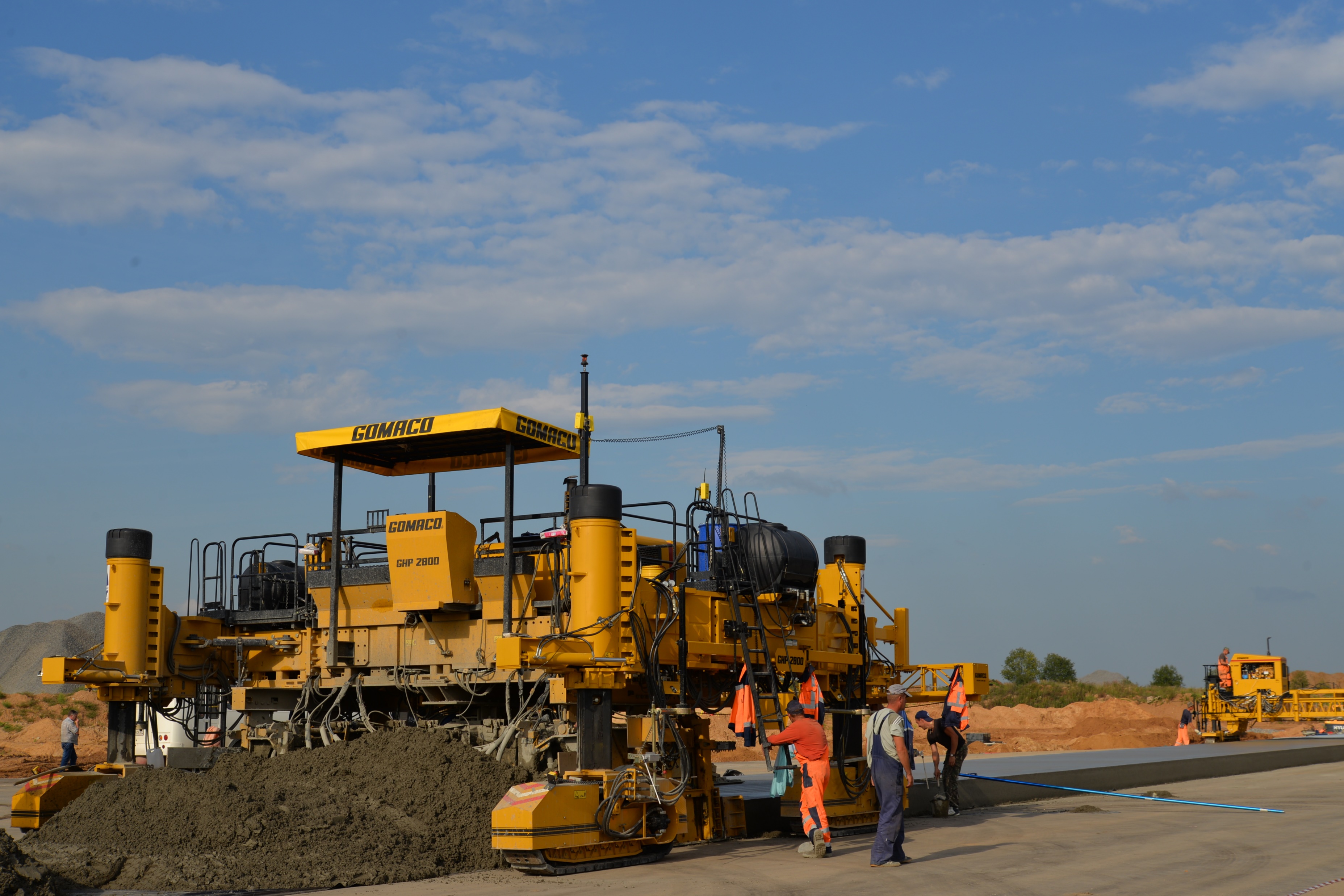 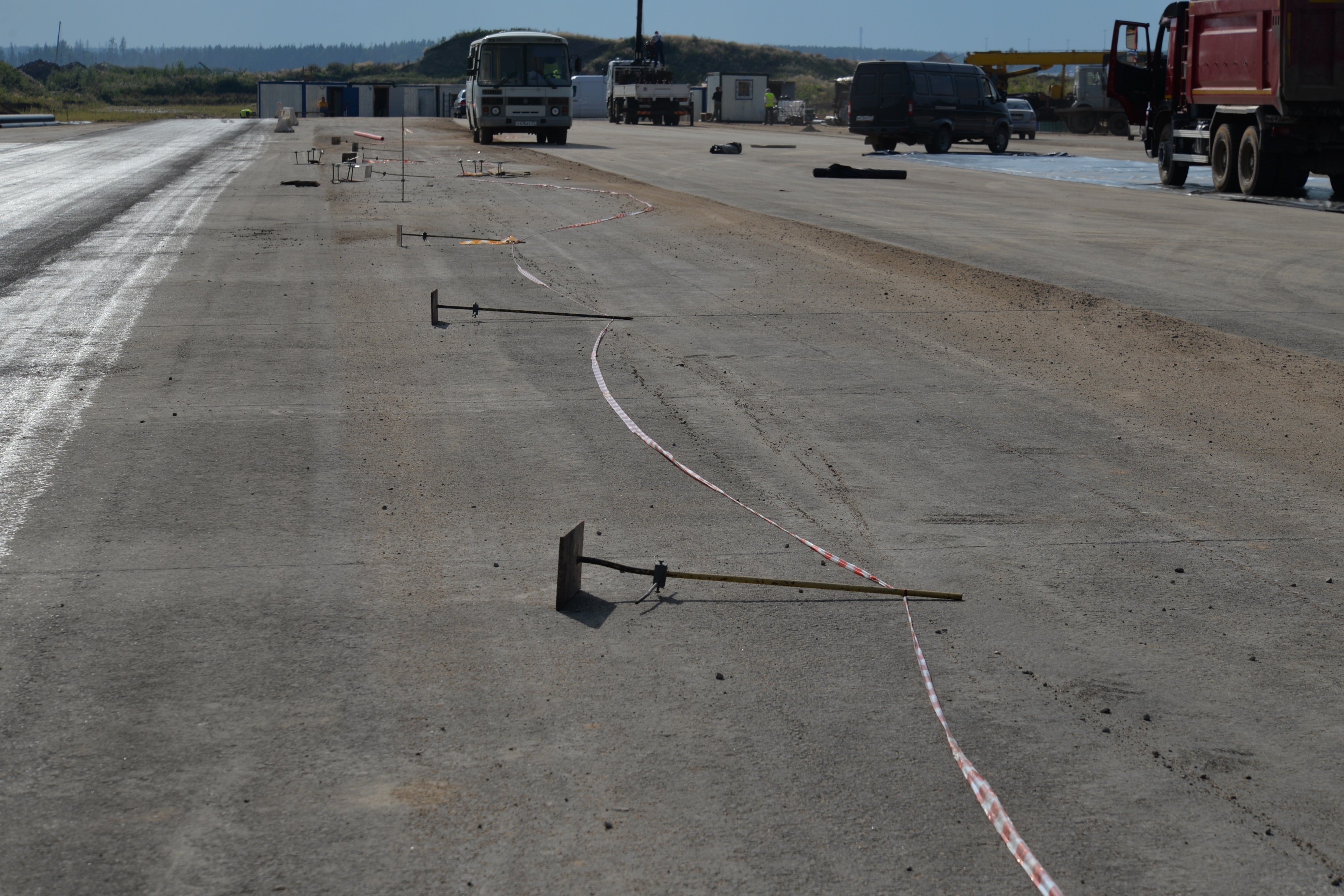 «Виртуальная струна» vs Копирной струны …
Ночная укладка
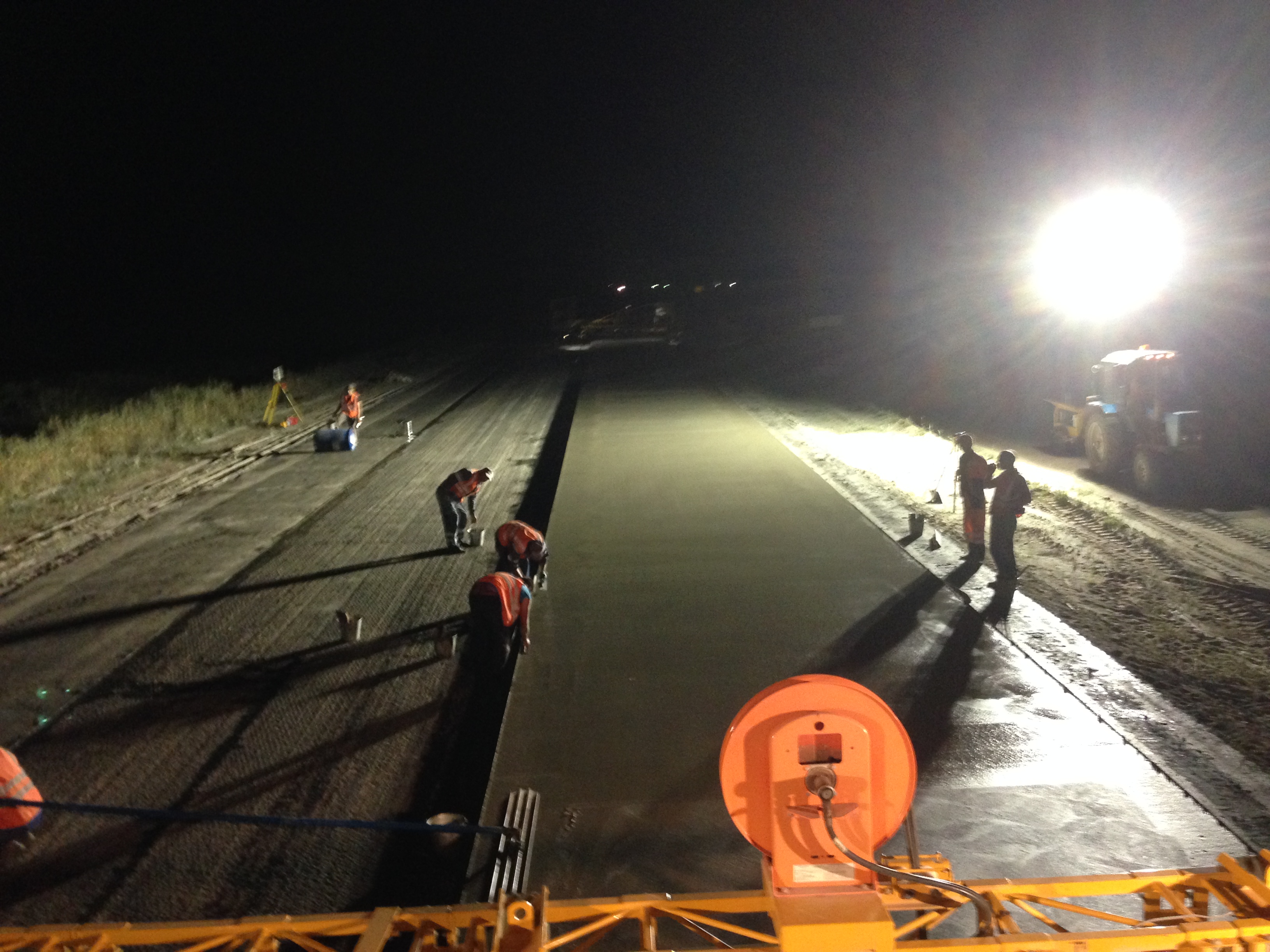 «Виртуальная струна» vs Копирной струны …
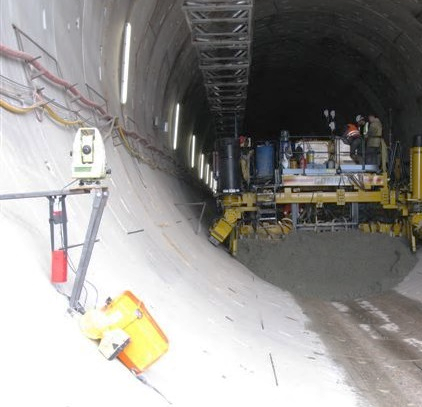 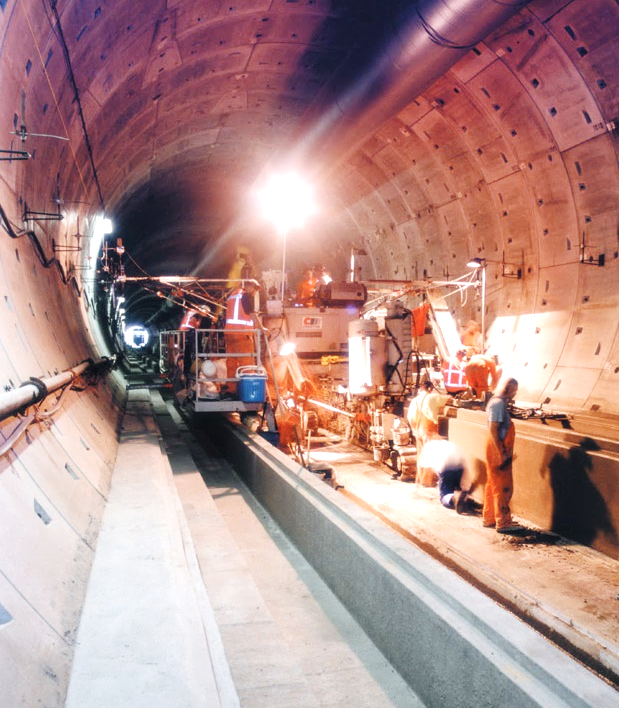 Опыт применения
Туннель на Красную поляну, СК МОСТ
Аэродром в Астрахани, Спецстрой России
Реконструкция Рокского туннеля, Северная Осетия, СК МОСТ
Минская кольцевая а/д, ДСУ43. 
Аэропорт в Казани, Камдорстрой, 
Аэропорт Минеральные Воды, Камдорстрой
3я ВПП Аэропорт Шереметьево
Аэропорт в Архангельске, Камдорстрой
Донаэродорстрой Волгоград
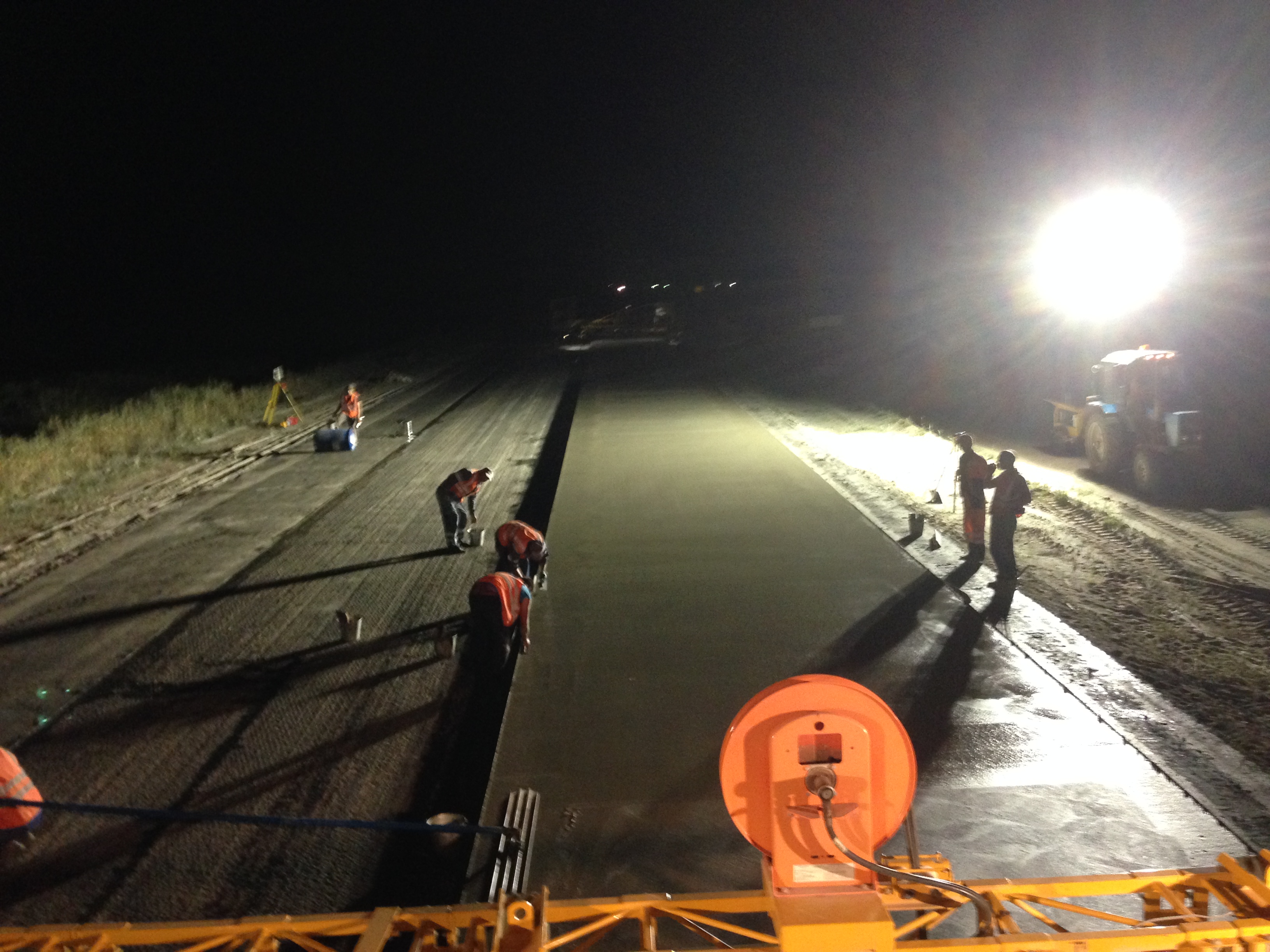 ДСУ43, объездная г. Минск
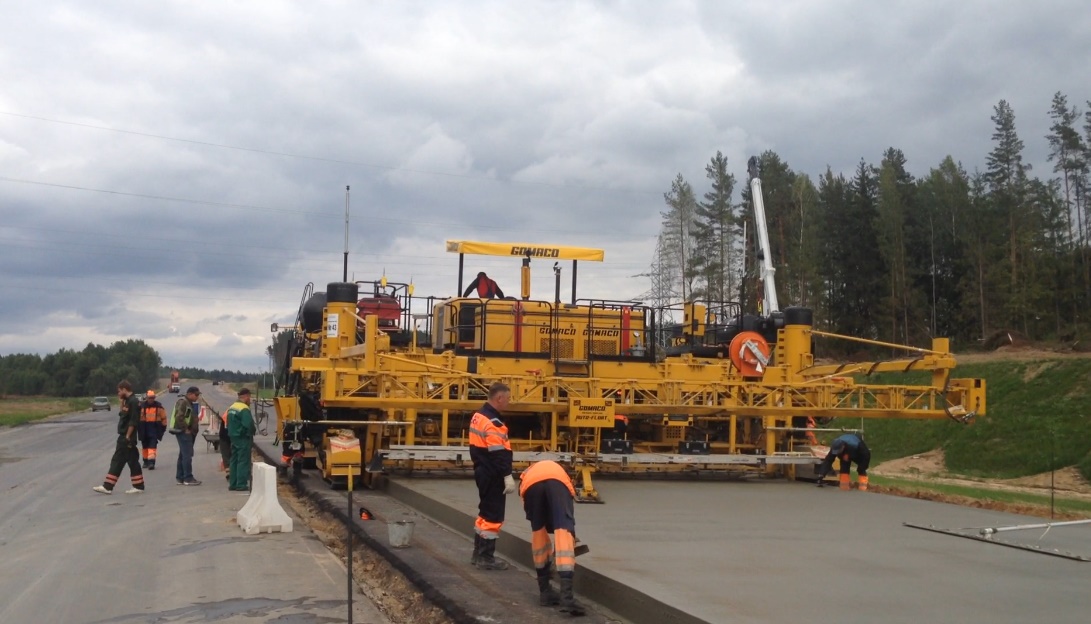 ТСМ, ВПП, Шереметьево
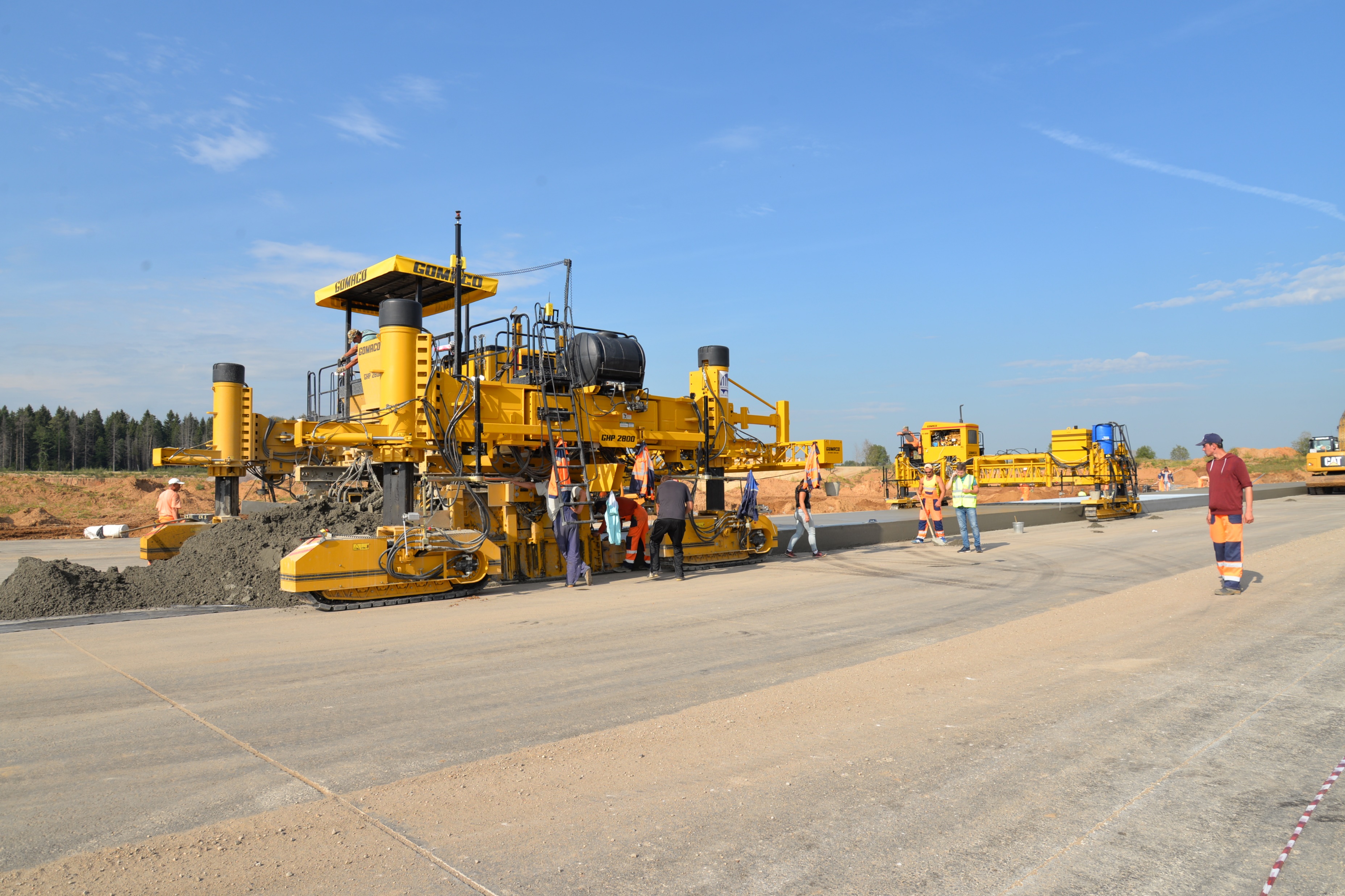 Донаэродорстрой, бетонный «отбойник»
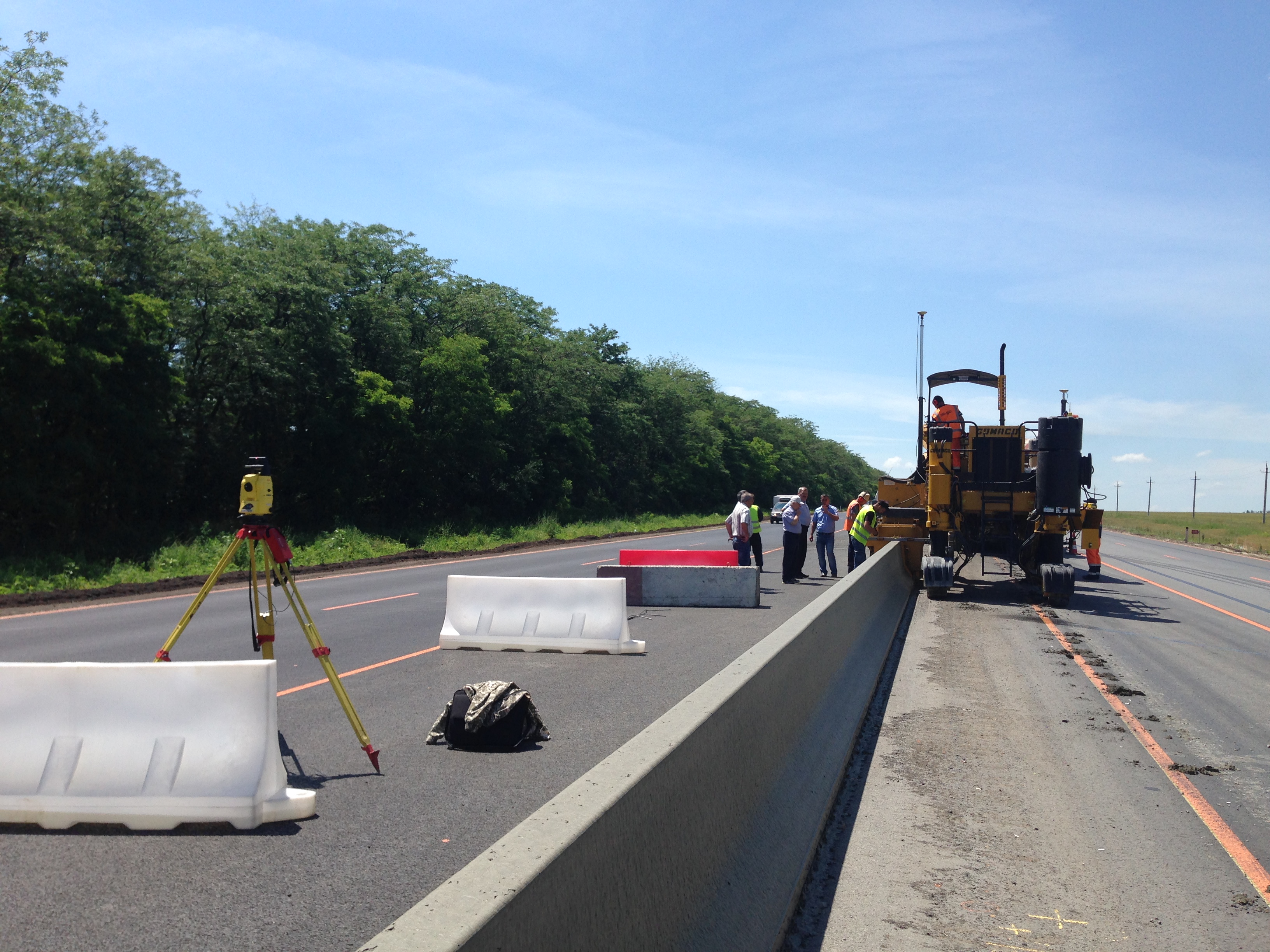 Специальные применения
СК Мост, Туннель на Красную Поляну
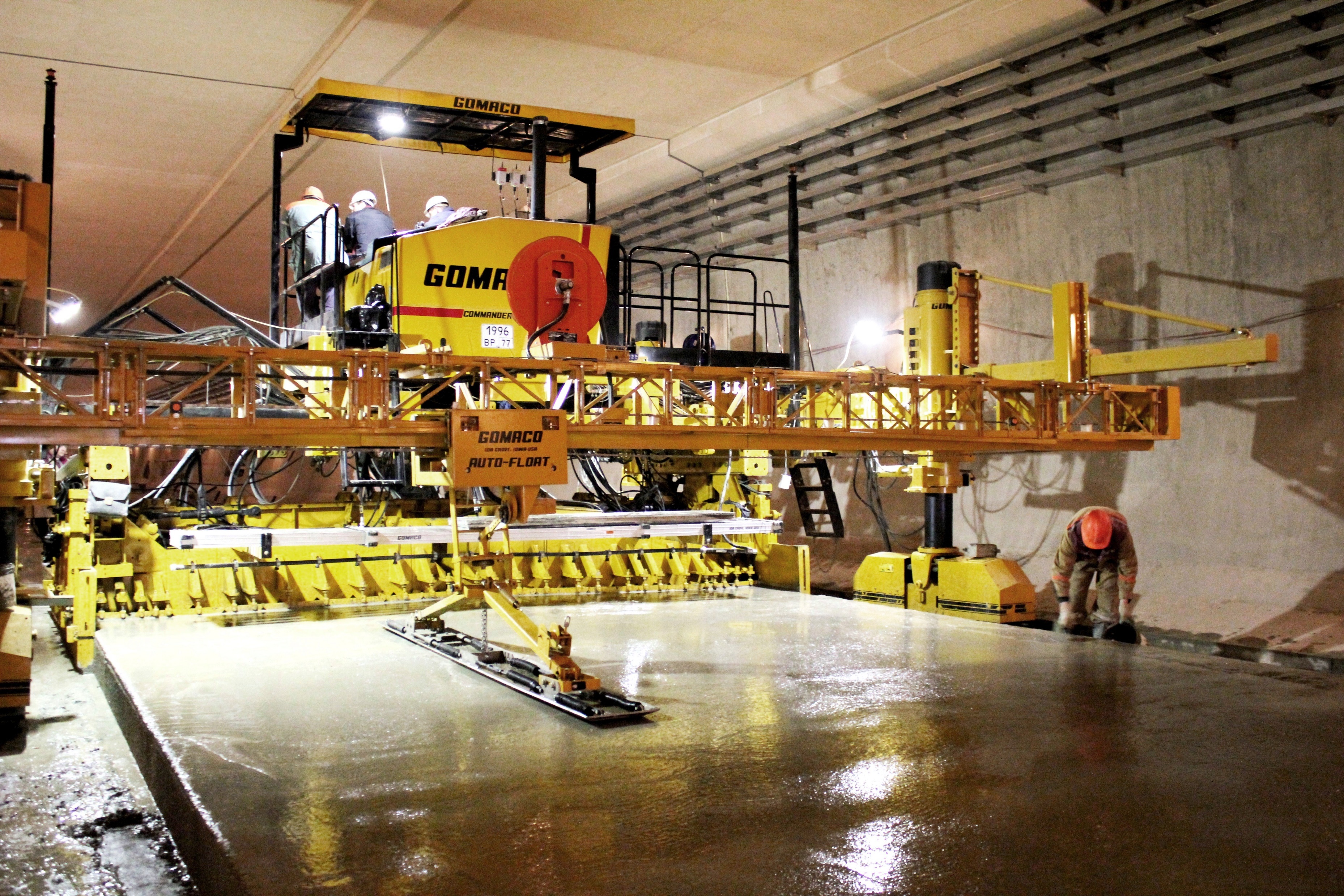 Специальные применения – туннель
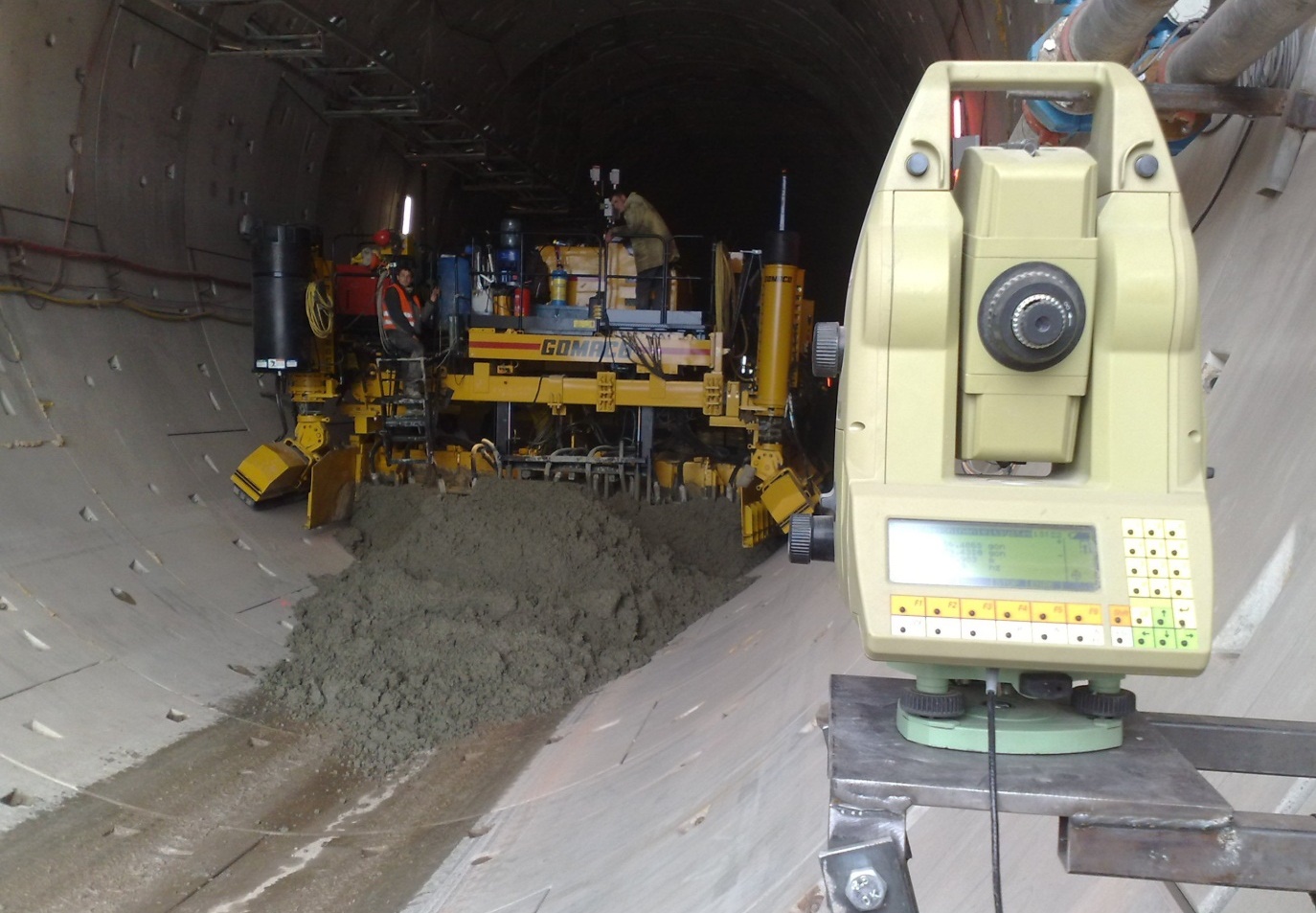 Объекты за рубежом 2015 - 2017, США
AZ 201
I-95
Raleigh/Durham Toll Road
I-15 CORE Project
2.8 Million S.Y. of Concrete Paving completed in 23 months.
U.S. 30 and U.S. 35 
Дорога I-80
I-70 PA
I-15 Point Project
Multiple Sections of I-215
Chicago O‘Hare
JFK Airport
Air Reserve Base-Marrietta, GA
Travis Air Force Base
El Centro Air Force Base
Dover Air Force Base
Naval Air Station Joint Reserve Base New Orleans
Naval Station Mayport
Andrews A.F.B.
Объекты за рубежом, Великобритания
Aberdeen Western Peripheral Route, UK
AWPR Construction Joint Venture

Около 100 км новой дороги за 3 года. 
И которых 22 км бетонной дороги 
Более 100 комплектов 3D систем
4 комплекта 3D для бетоноукладчиков
Регион отличается обилием осадков, снижающих скорость работы
Основная задача для использования 3D: сокращение сроков. Компенсация потери времени из-за осадков.
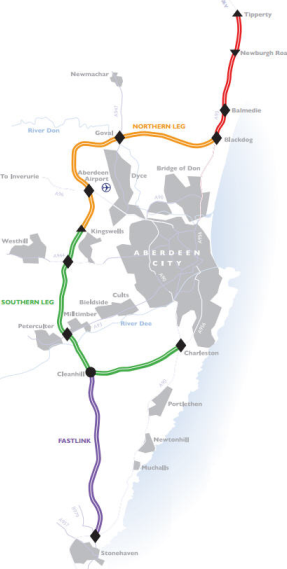 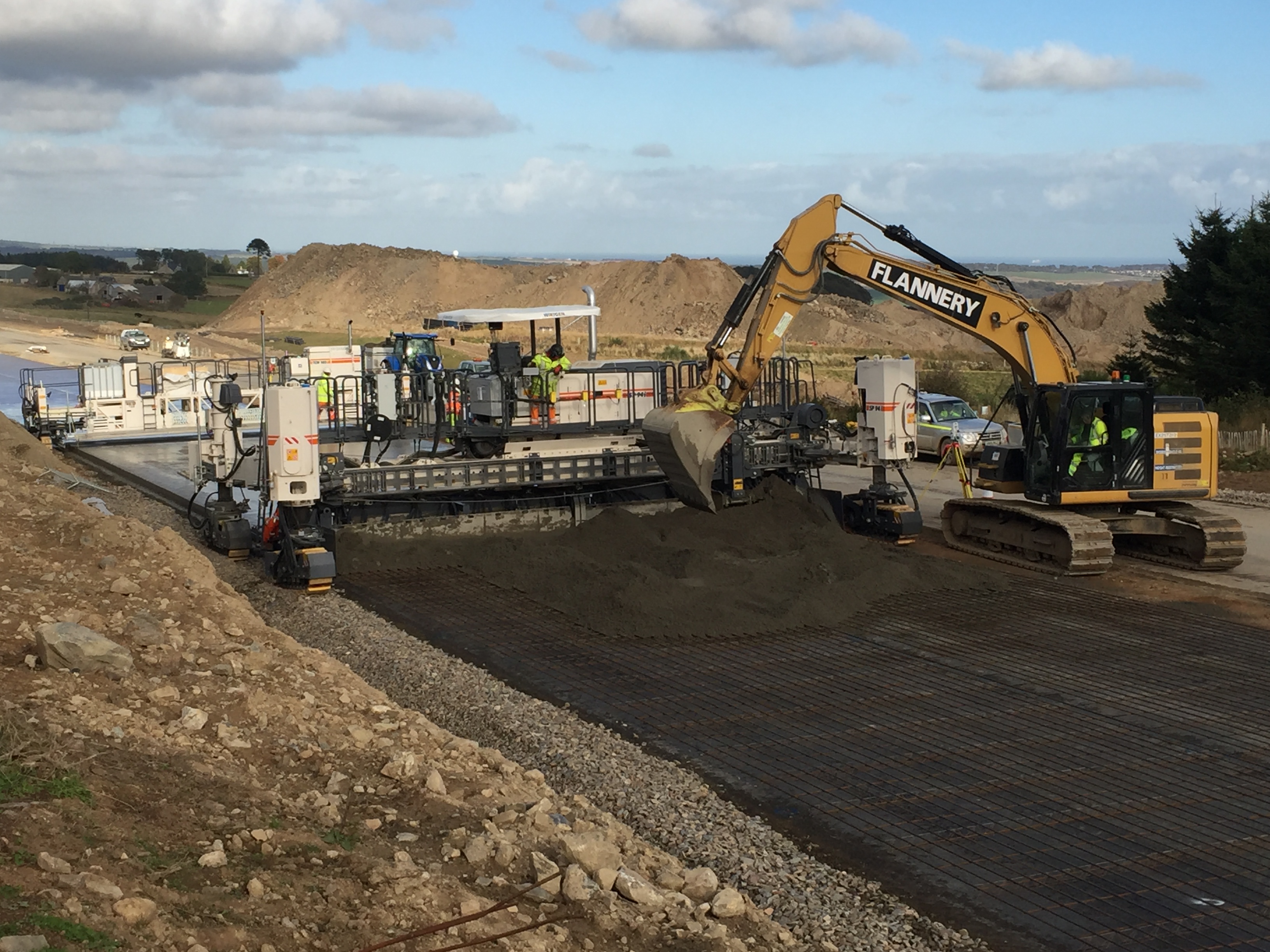 Контроль выполнения работ
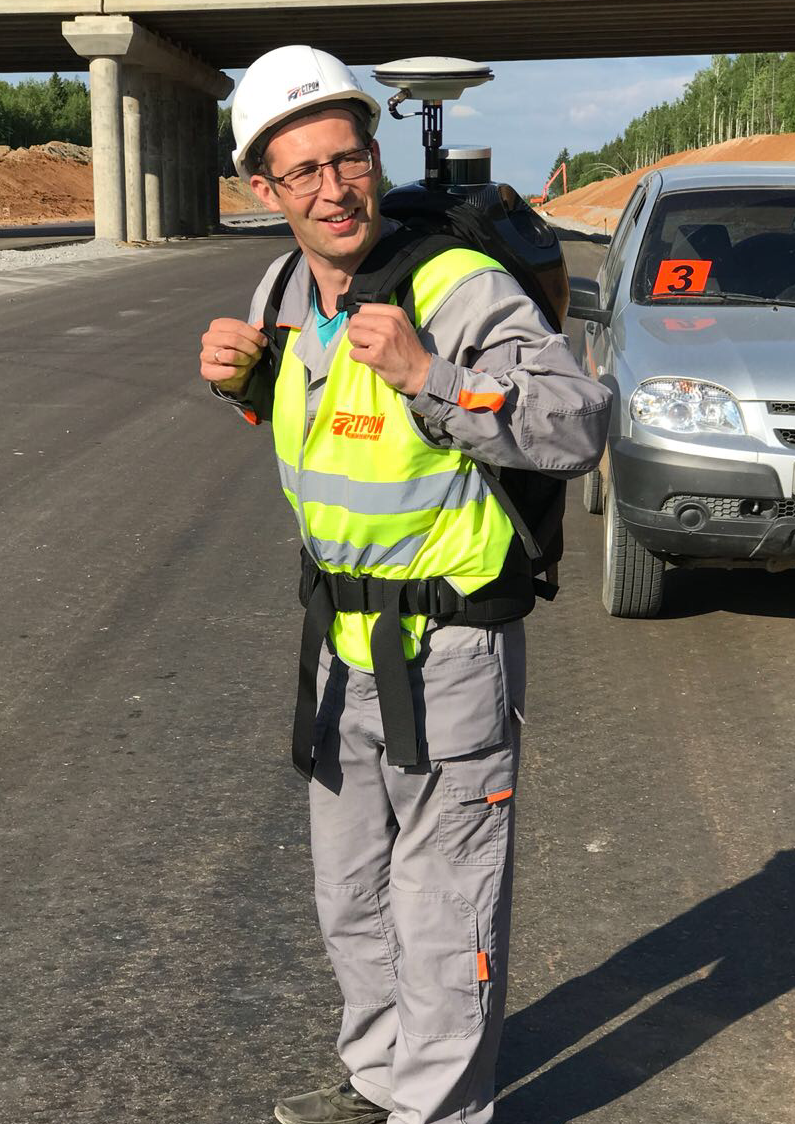 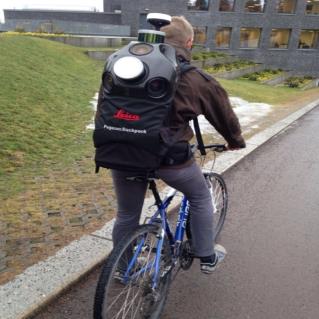 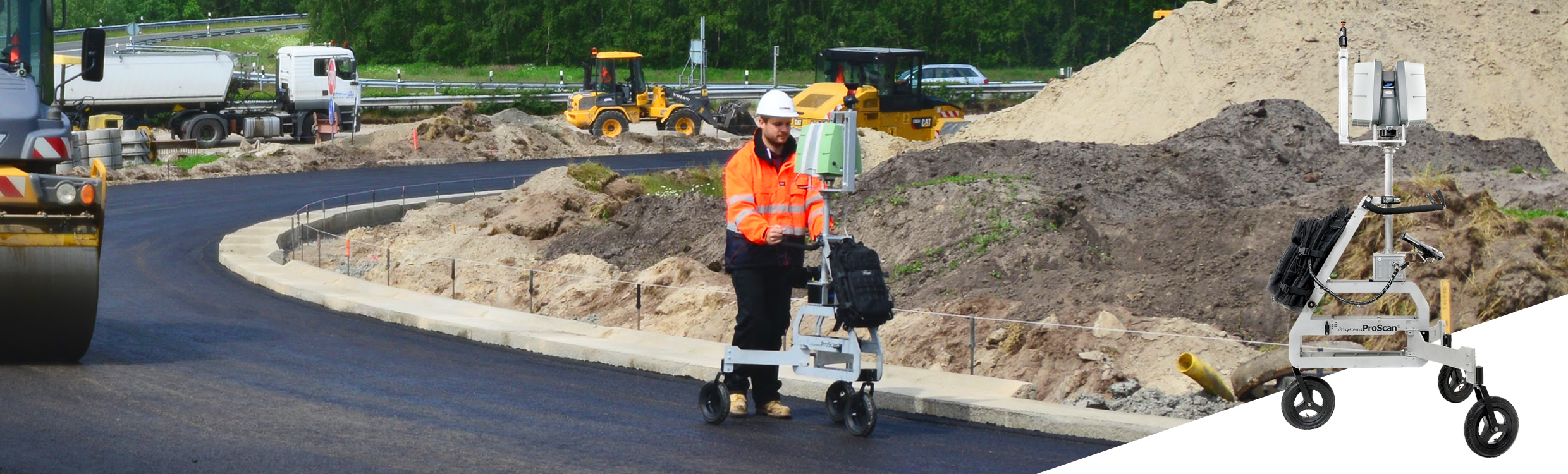 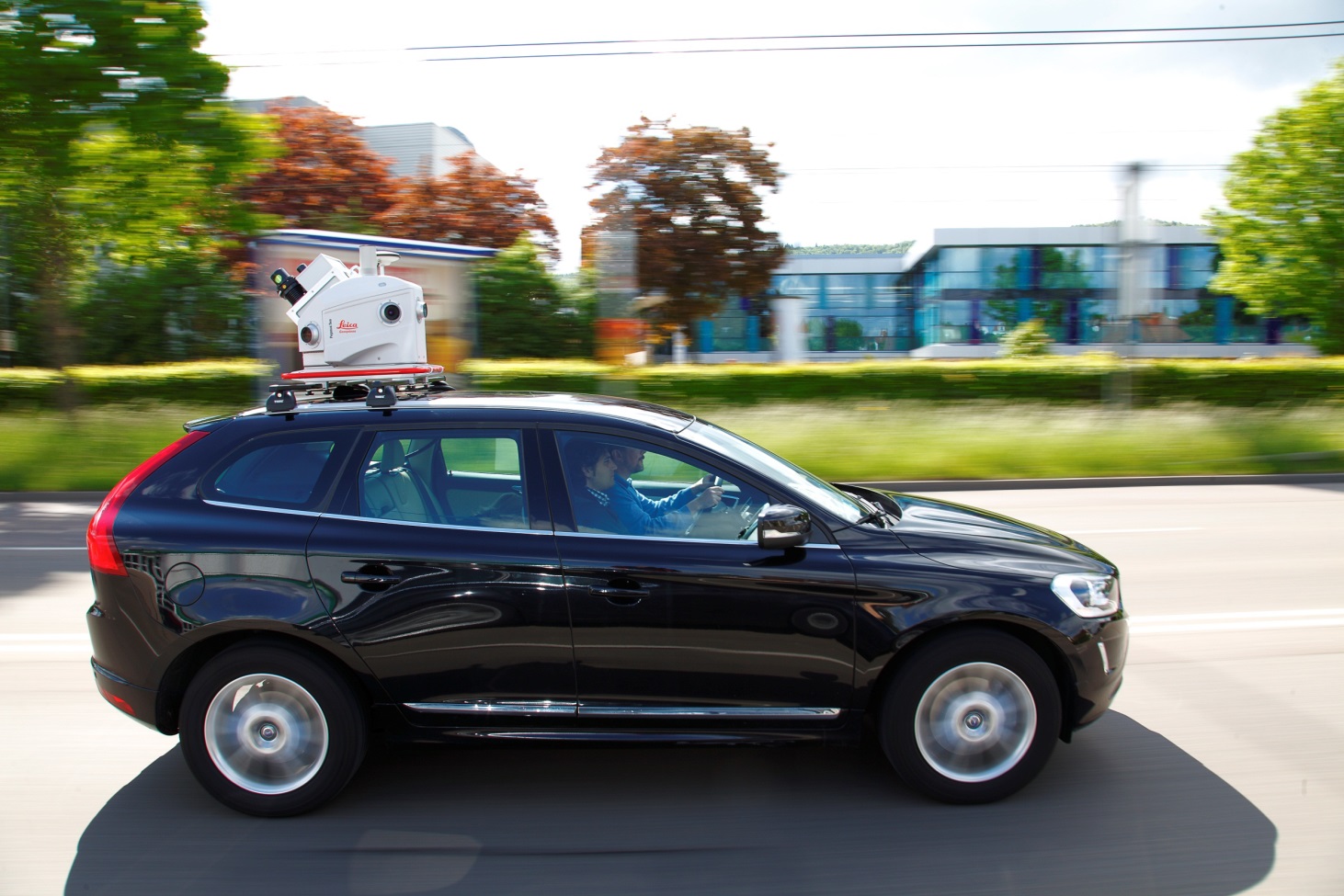 Мониторинг в процессе эксплуатации
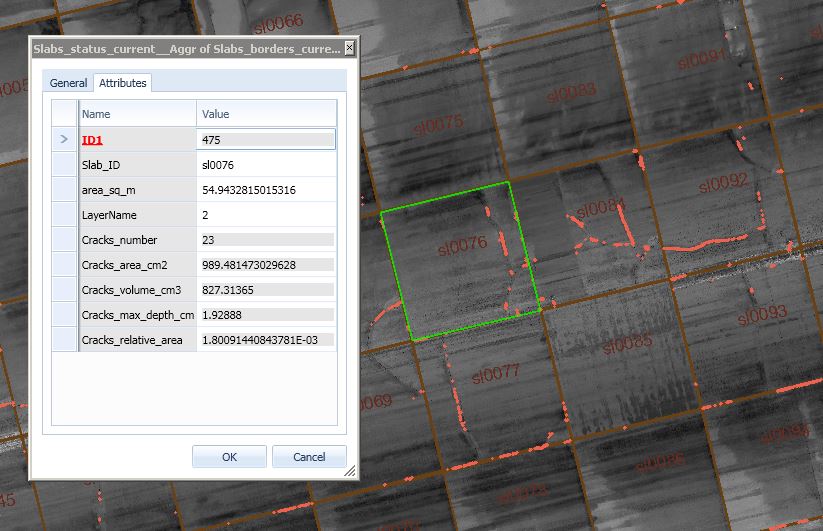 Мониторинг в процессе эксплуатации
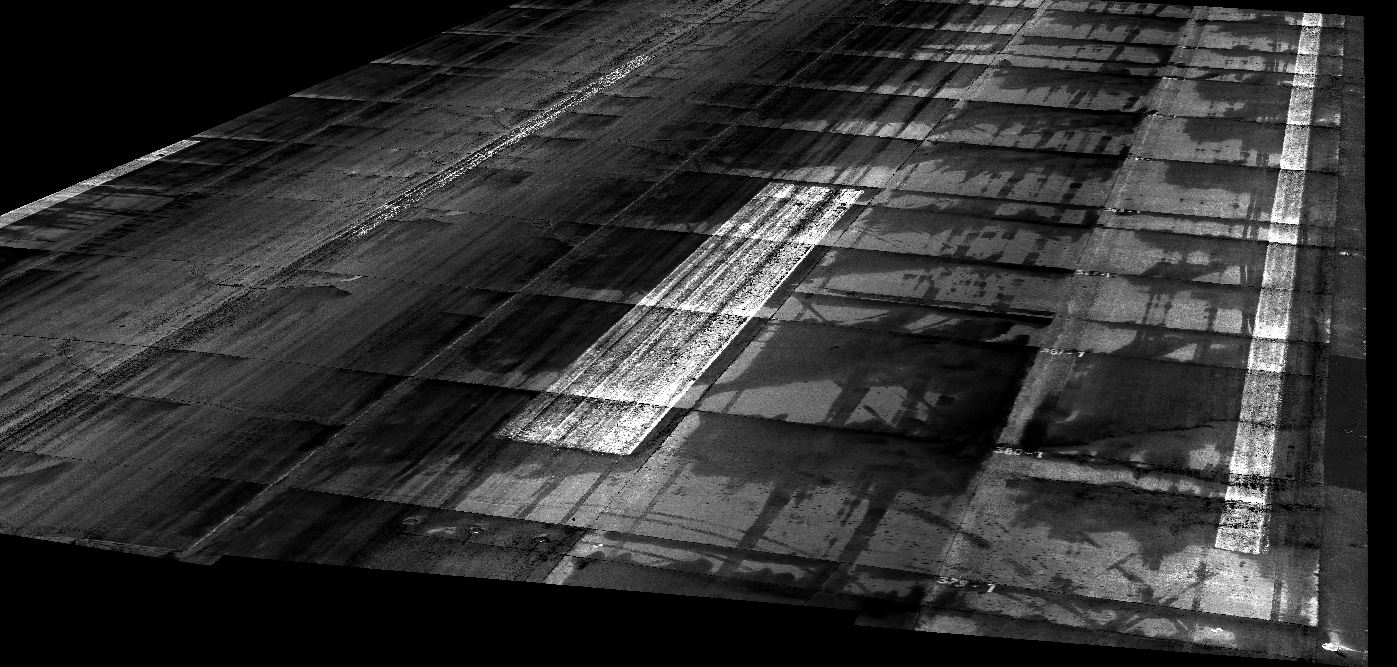 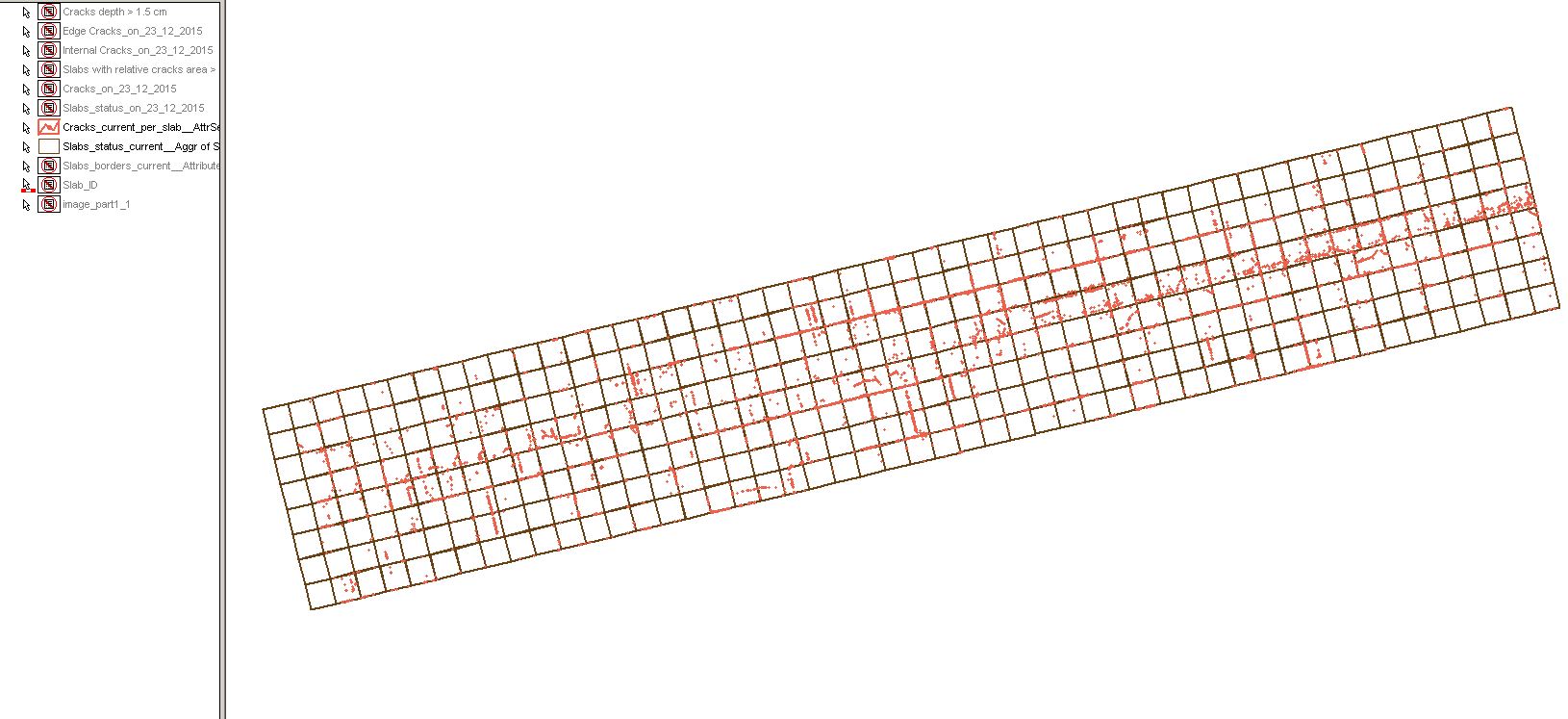 Контакты
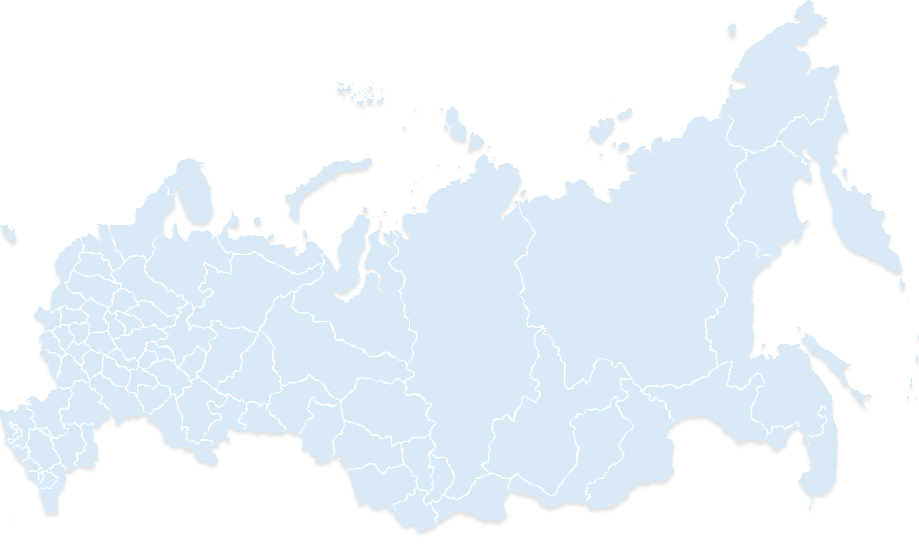 - Обособленные подразделения
Офис в Москве: ул. Отрадная 2Б к9, «Технопарк Отрадное»
- Авторизированный сервисный центр
info@navgeocom.ru
ТЕХ.ПОДДЕРЖКА
8 800 234 77 81
+7 495 781 77 77
Санкт-Петербург
Контакты в других городах России: www.geosystems.ru
Москва
Екатеринбург
Южно-Сахалинск
Тюмень
Краснодар
Красноярск
Кемерово
Новосибирск
Иркутск
Владивосток
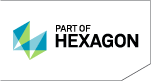